MEG DISCUSSIONInitial Findings from the RAPv5/HRRRv4 Evaluation
Shannon Shields
 NCEP/EMC Model Evaluation Group
 October 31, 2019
Timeline
The evaluation period will run 15 October to 13 December 2019
The RAPv5 parallel will be run throughout the evaluation period
The HRRRv4-Alaska parallel will be run 15 October to 13 November
The HRRRv4-CONUS parallel will be run 14 November to 13 December
3 one-month RAP and HRRR-CONUS retrospective periods will cover summer 2018, winter 2019, and spring 2019 (May – active convective month)
2 one-month HRRR-AK retrospective periods will cover summer 2018 and winter 2019
Evaluations will be due 17 December
Acting NCEP Director will be briefed around 20 December
Code handoff to NCO must occur by the first week of January 2020
Implementation targeted for June 2020
2
2020 RAPv5/HRRRv4 Changes
Extend 03/09/15/21z RAP to f51
Extend 00/06/12/18z HRRRs to f48
3
Data Links
Real-Time RAP para data:    ftp://ftp.emc.ncep.noaa.gov/mmb/mmbpll/rappara
Real-Time HRRR para data: ftp://ftp.emc.ncep.noaa.gov/mmb/mmbpll/hrrrpara

Retro RAP data:     ftp://gsdftp.fsl.noaa.gov/retro/rap
Retro HRRR data:   ftp://gsdftp.fsl.noaa.gov/retro/hrrr
4
MEG Evaluation Page
https://www.emc.ncep.noaa.gov/users/meg/rapv5_hrrrv4/
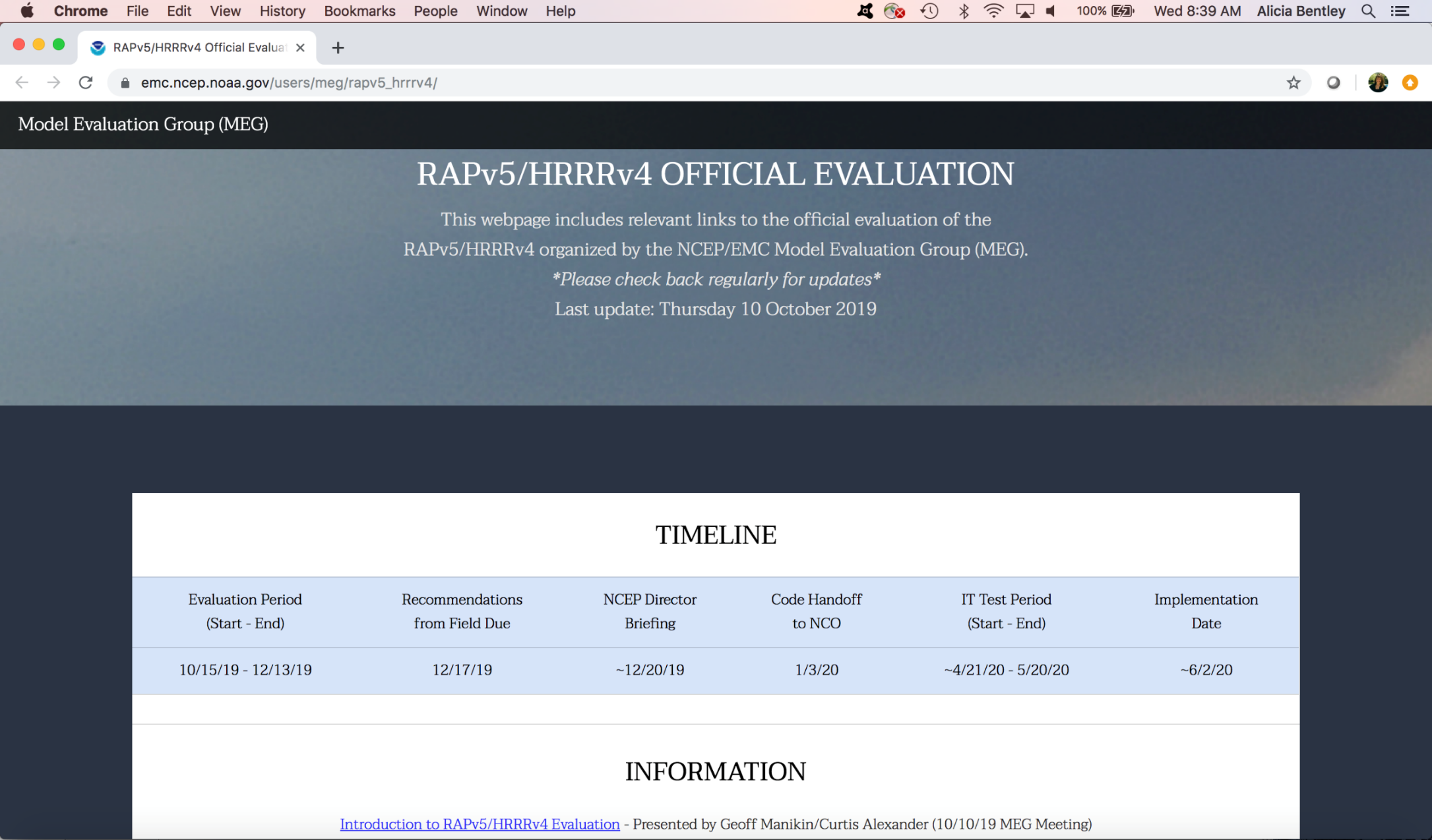 5
Comparison Graphics
   for Real-Time Parallels
https://www.emc.ncep.noaa.gov/users/meg/rapv5_hrrrv4/comp/
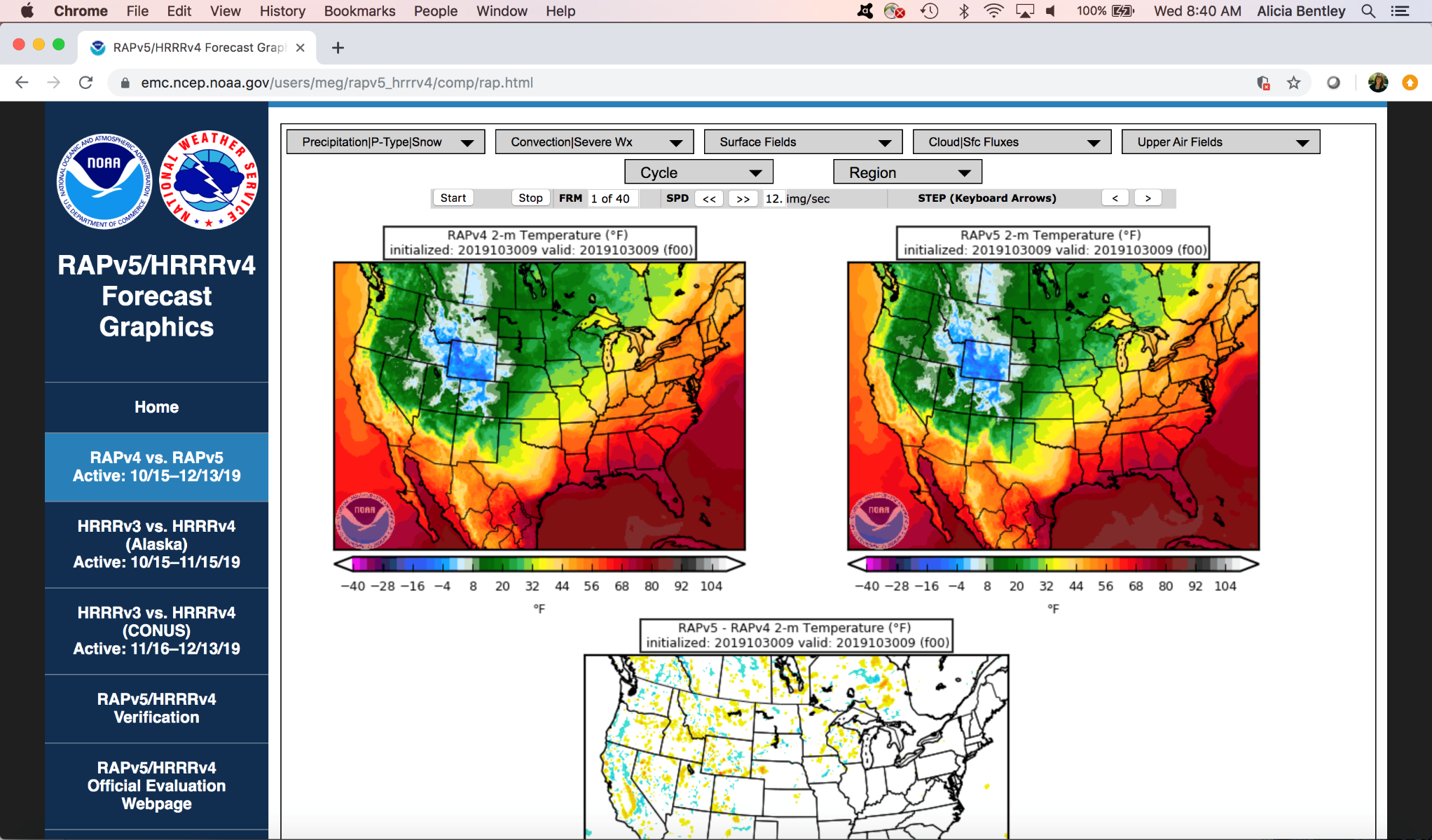 6
RAPv5 Preliminary Findings
7
2-m Temperature
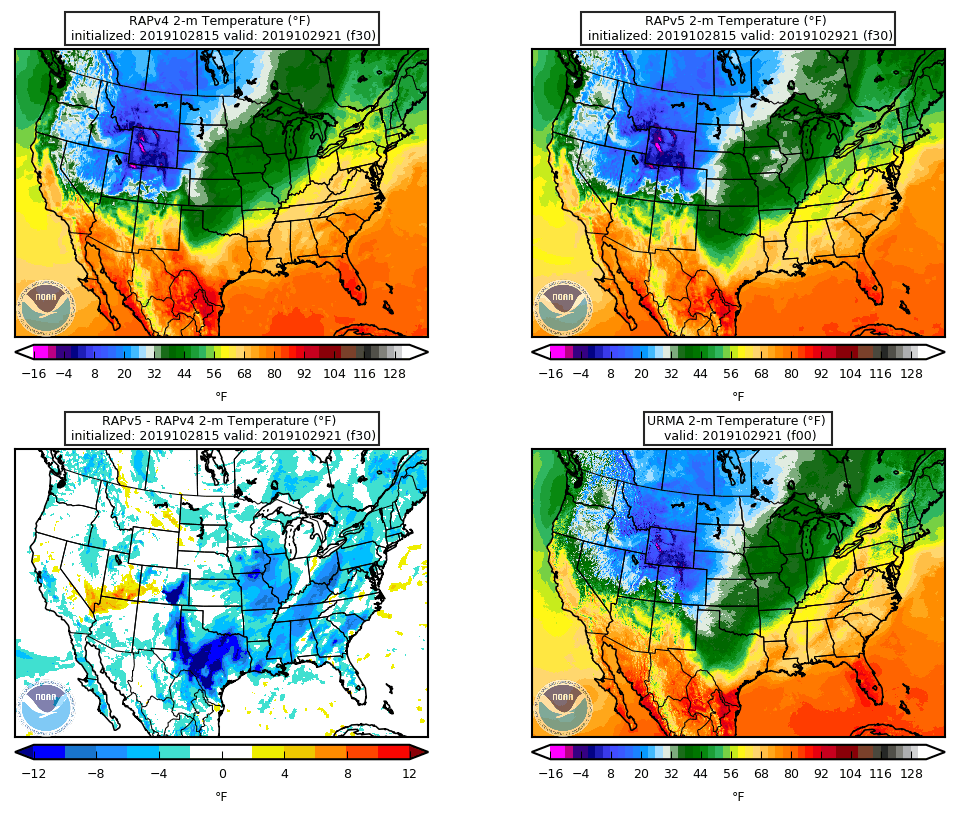 Init. 15Z 10/28/19
Valid 21Z 10/29/19
RAPv5 considerably colder than RAPv4 during the day (especially around 20Z validation time)

Up to 12° cooler in large region of TX
8
2-m Temperature
Init. 15Z 10/29/19
Valid 21Z 10/30/19
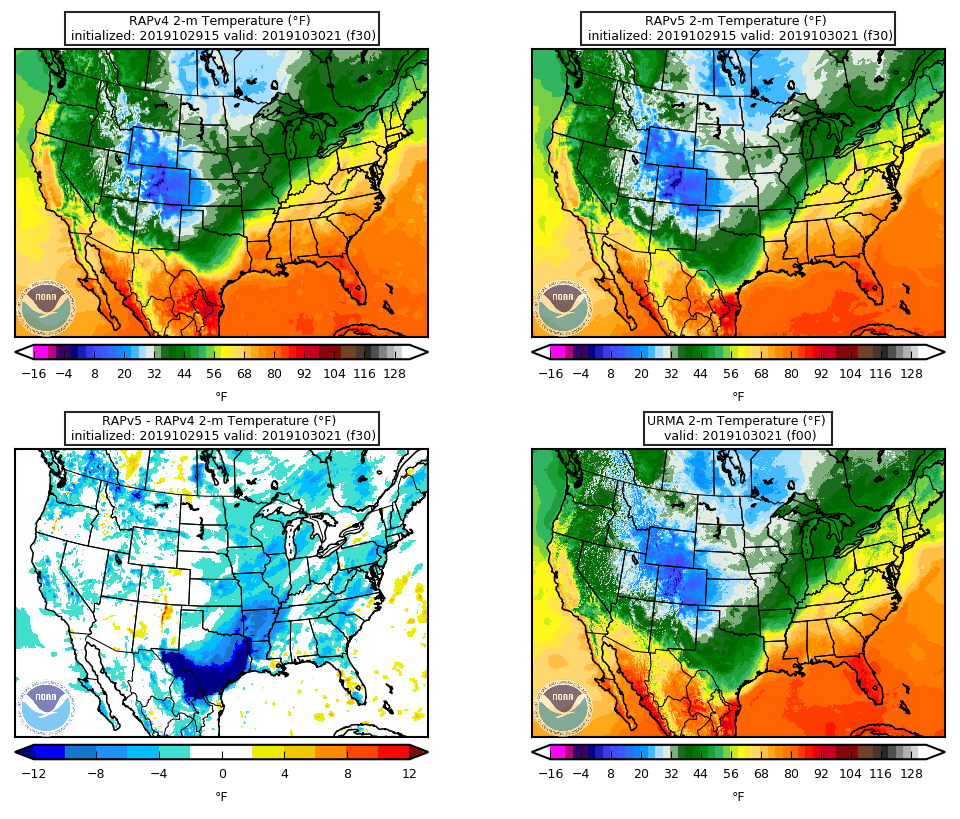 RAPv5 considerably colder than RAPv4 during the day (especially around 20Z validation time)

Up to 12° cooler in southern TX
GSD test showing RAP low-level cold bias
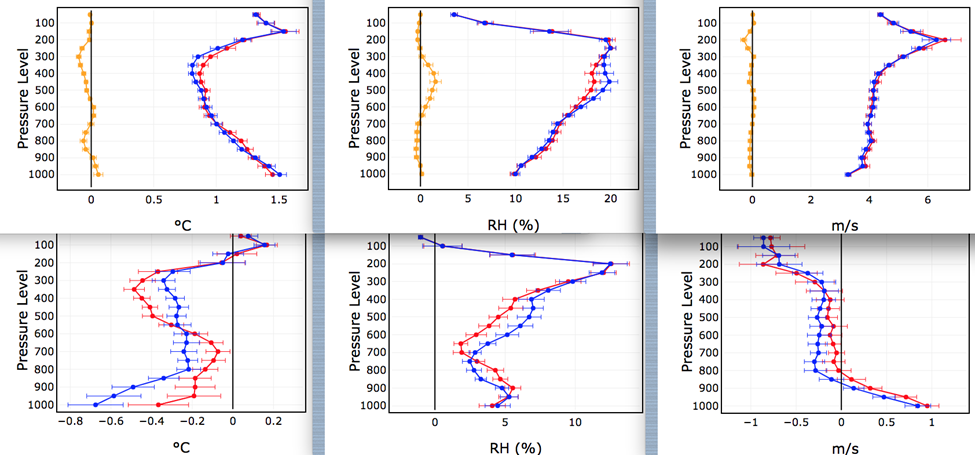 9
2-m Temperature
Courtesy of Lauren Warner (Purdue)
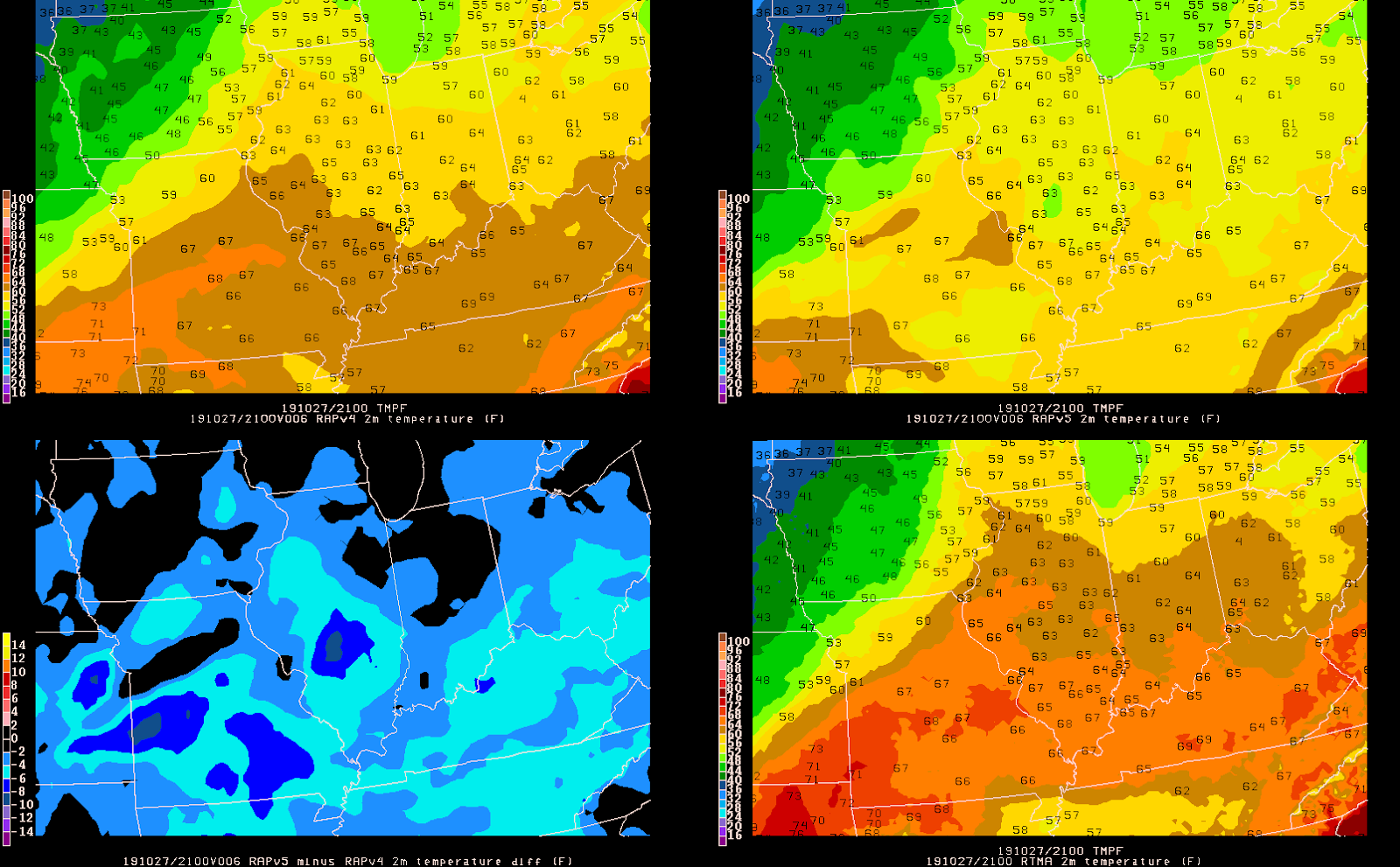 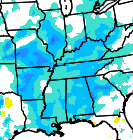 Init. 15Z 10/27/19
Valid 21Z 10/27/19

RAPv5 cooler than RAPv4 by 6-8°

The RAPv5 temperatures were off by up to 10° from the observed in areas with the most change
10
2-m Temperature
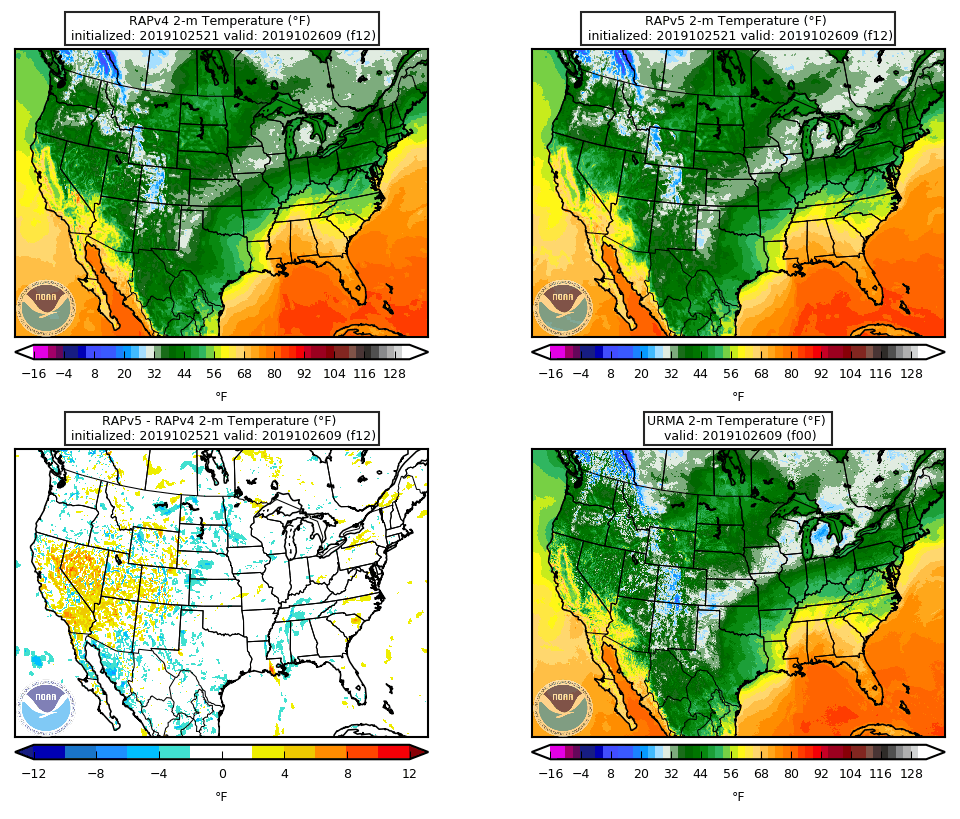 Init. 21Z 10/25/19
Valid 9Z 10/26/19
RAPv5 warmer than RAPv4 at night in the western U.S.
11
2-m Dewpoint Temperature
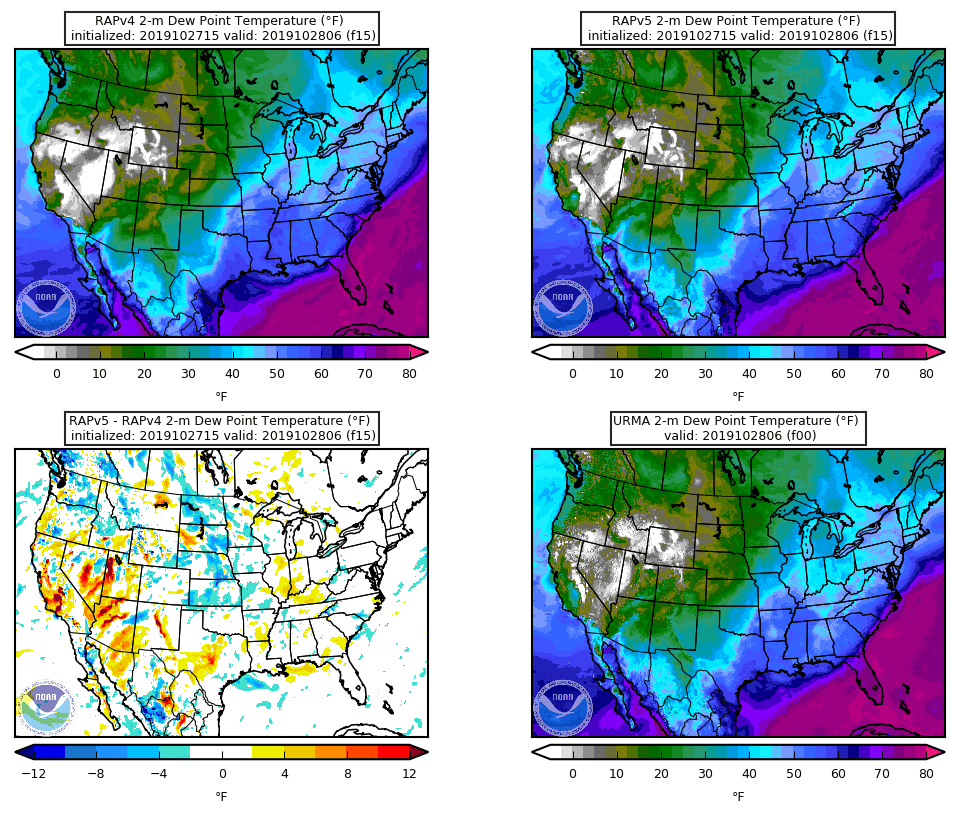 Init. 15Z 10/27/19
Valid 6Z 10/28/19
Higher dewpoint temps in RAPv5 around 0Z validation time in western U.S.
12
2-m Dewpoint Temperature
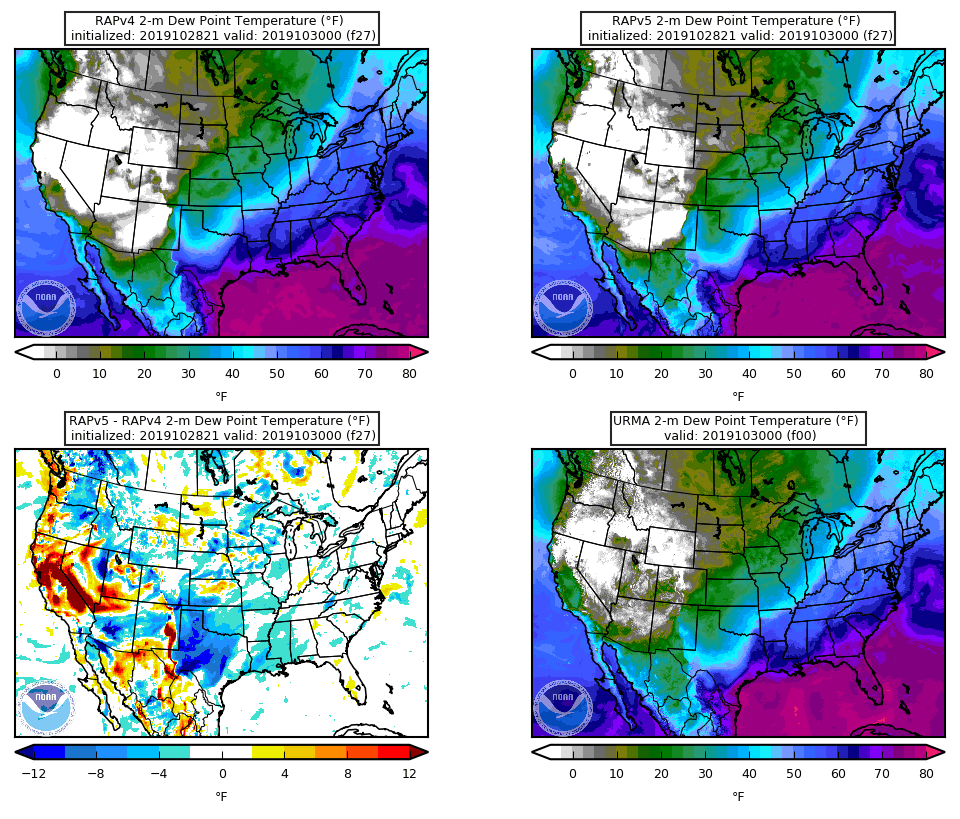 Init. 21Z 10/28/19
Valid 0Z 10/30/19
Higher dewpoint temps in RAPv5 around 0Z validation time in western U.S.
13
High Cloud Cover
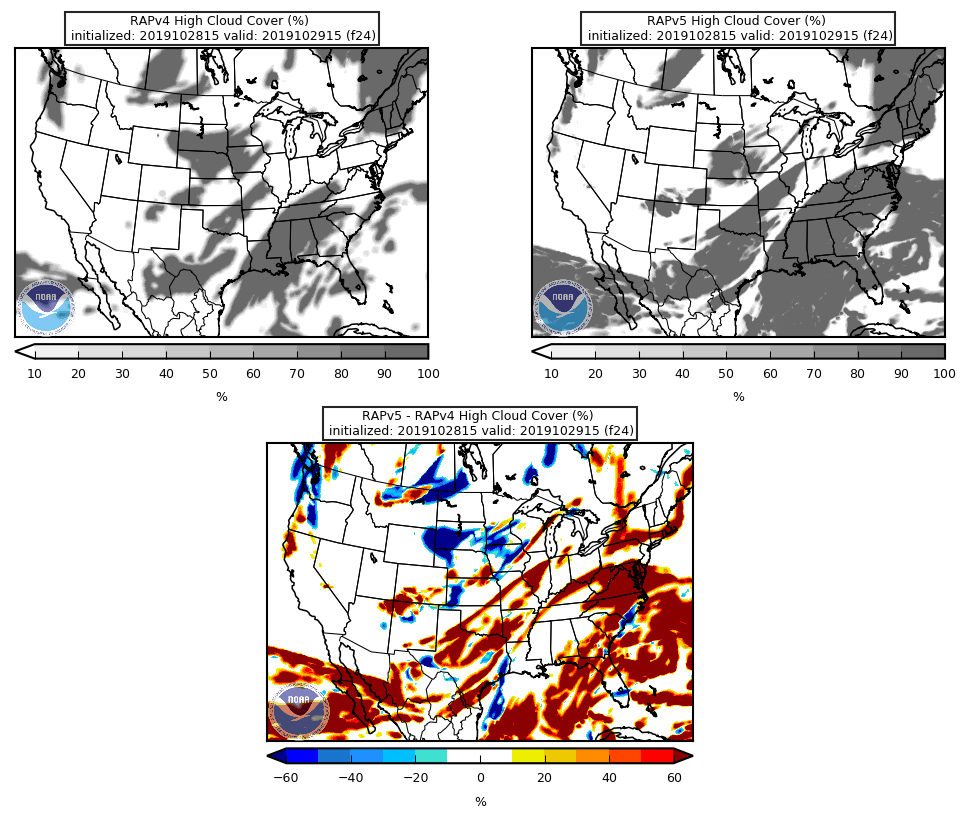 Init. 15Z 10/28/19
Valid 15Z 10/29/19
Overall higher cloud cover in RAPv5 compared to RAPv4
14
Medium Cloud Cover
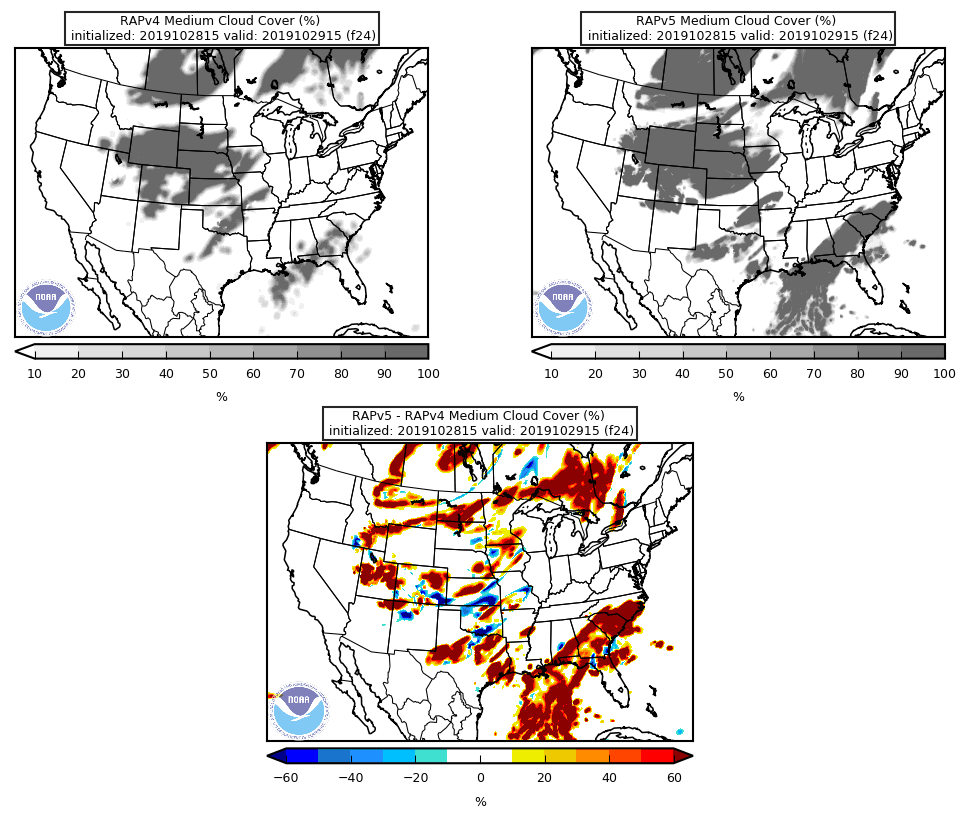 Init. 15Z 10/28/19
Valid 15Z 10/29/19
Overall higher cloud cover in RAPv5 compared to RAPv4
15
Low Cloud Cover
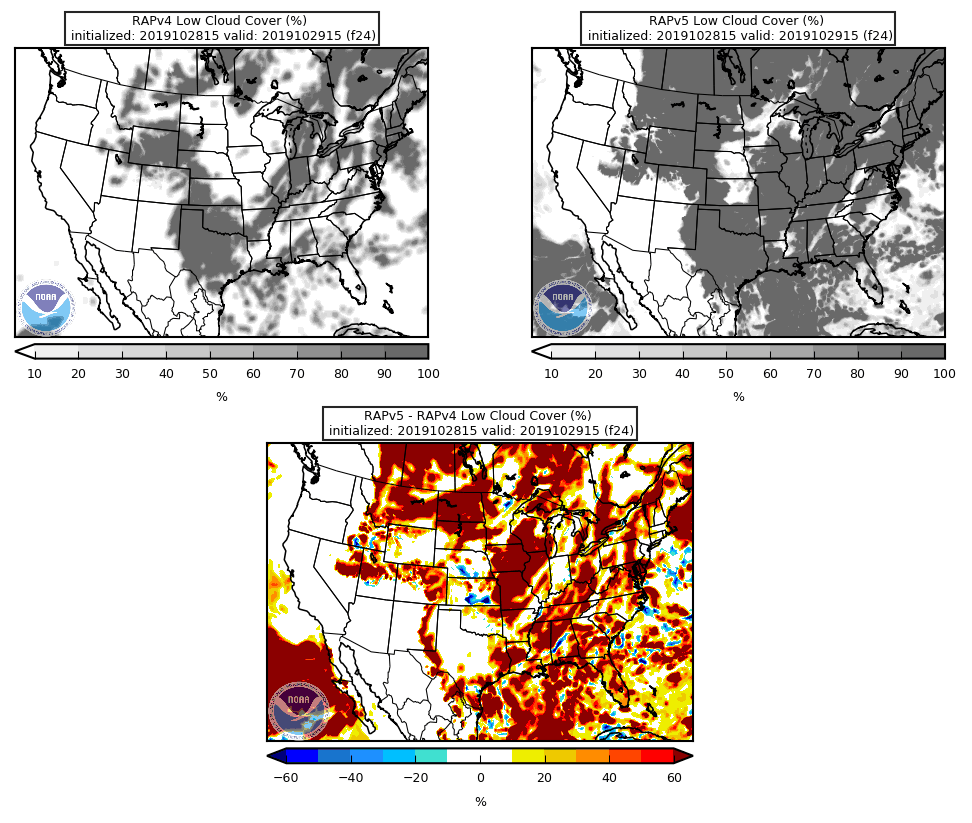 Init. 15Z 10/28/19
Valid 15Z 10/29/19
Much higher cloud cover in RAPv5 compared to RAPv4
16
Total Cloud Cover
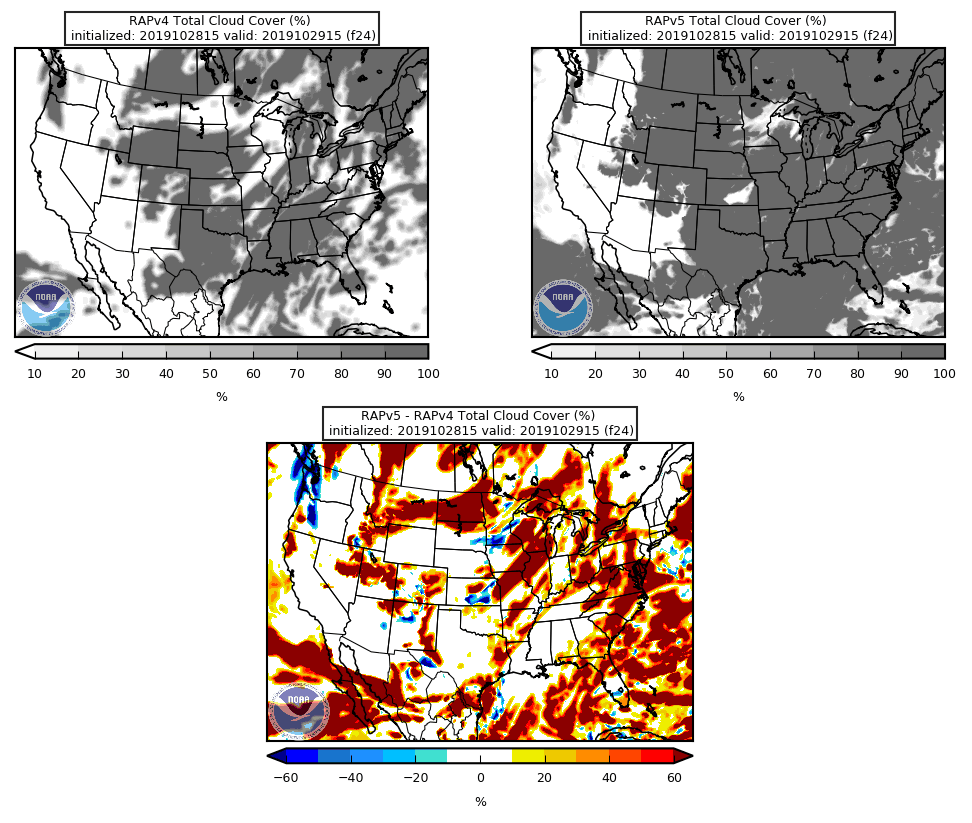 Init. 15Z 10/28/19
Valid 15Z 10/29/19
Overall higher cloud cover at all levels in RAPv5 compared to RAPv4 with greatest contribution from low levels
17
Cloud Cover Verification
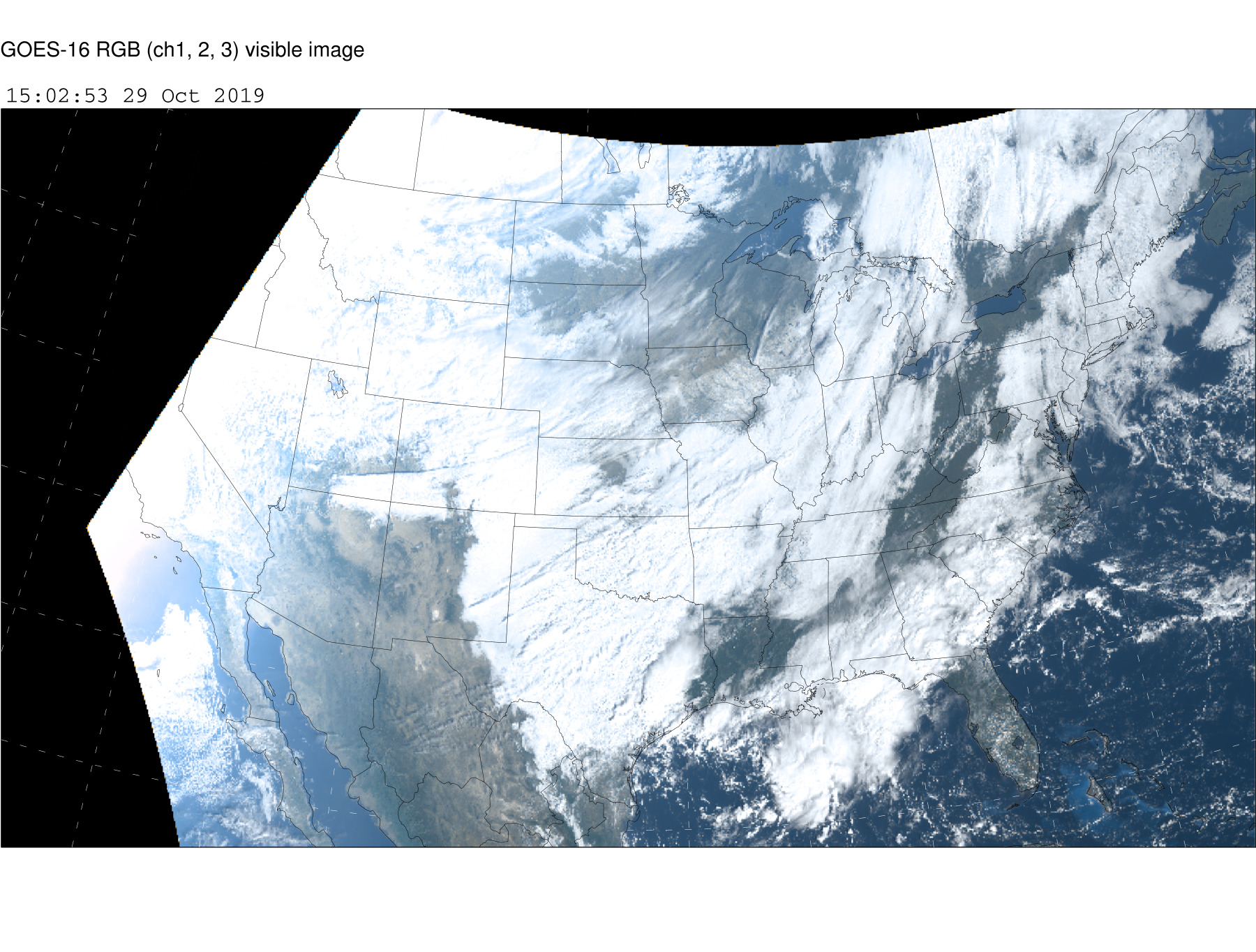 Valid 15Z 10/29/19
Overall RAPv5 did well/ captured most of the cloudy regions 

RAPv5 overestimated clouds over FL and eastern U.S. region 

RAPv5 seemed to forecast better than RAPv4 in CO, central MT, and northern UT
18
39-hr Accumulated Precipitation
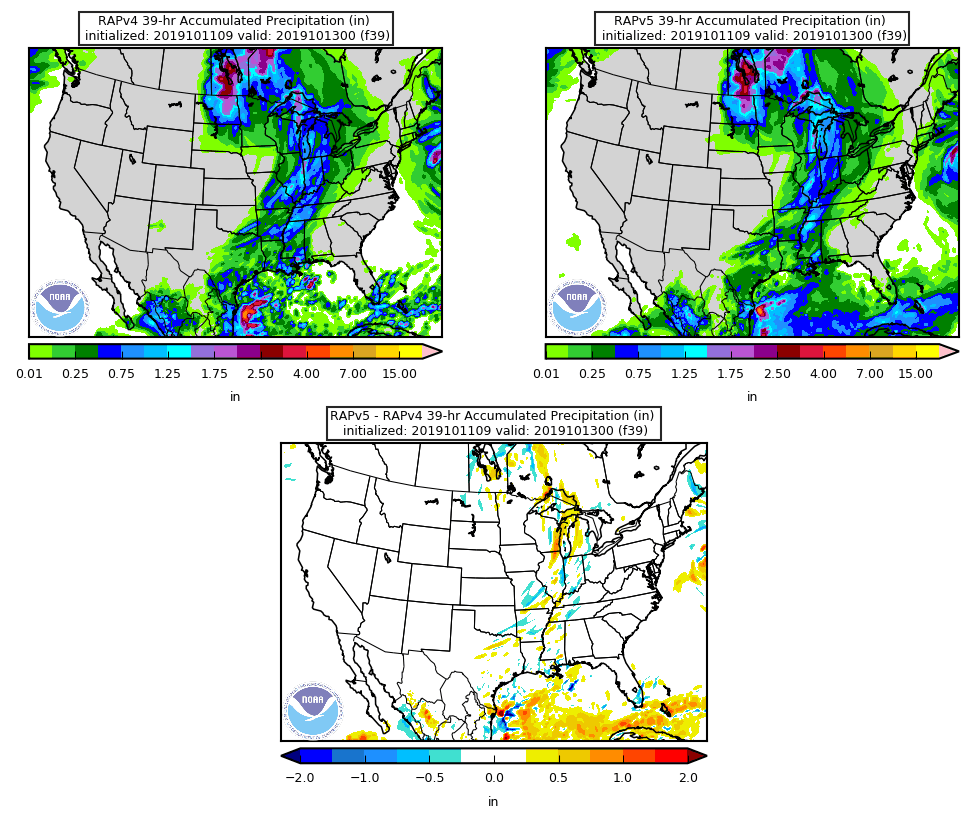 Init. 9Z 10/11/19
Valid 0Z 10/13/19
Increased precip in RAPv5 compared to RAPv4 for southern Gulf of Mexico
19
39-hr Accumulated Precipitation
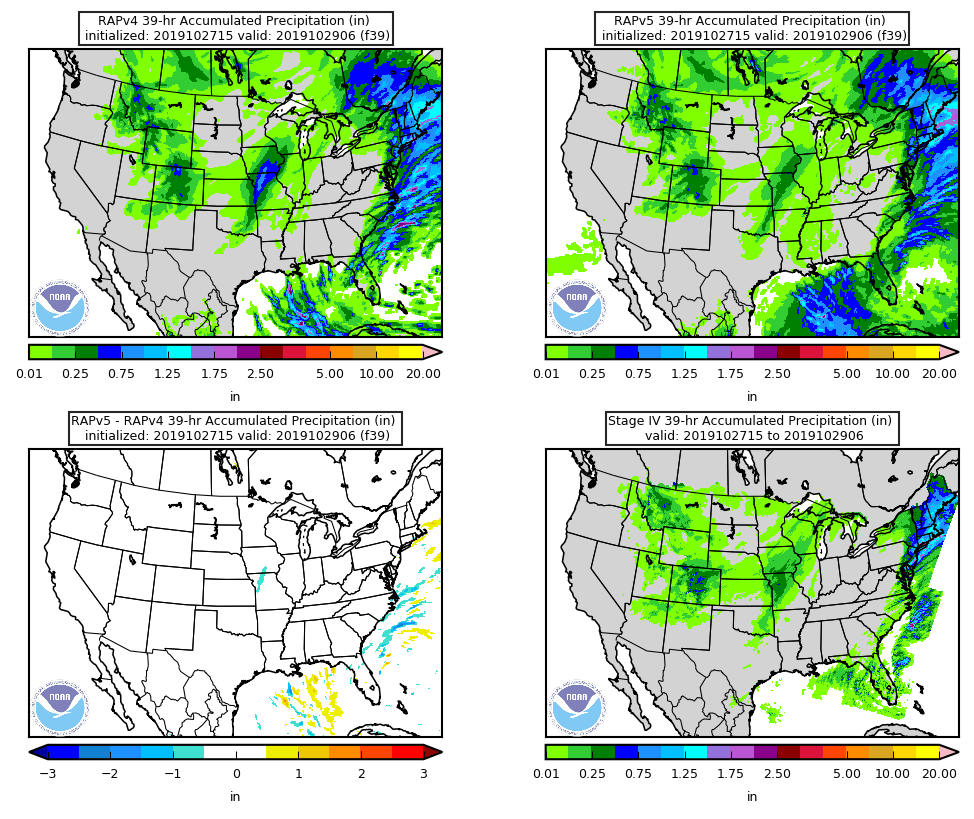 Init. 15Z 10/27/19
Valid 6Z 10/29/19
Increased precip in RAPv5 compared to RAPv4 for Gulf of Mexico

Decreased precip in RAPv5 compared to RAPv4 for IA/MO
20
10-m Wind Speed
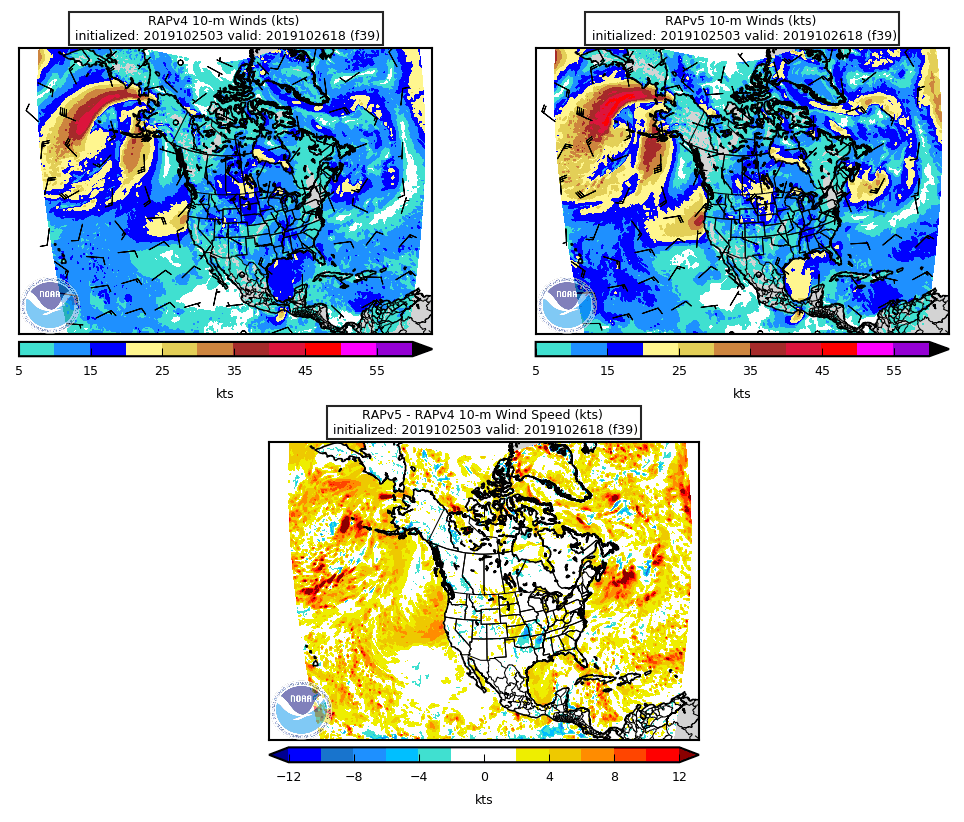 Init. 3Z 10/25/19
Valid 18Z 10/26/19
Largest increases in 10-m wind speeds are over water
in RAPv5-RAPv4 difference field graphic
21
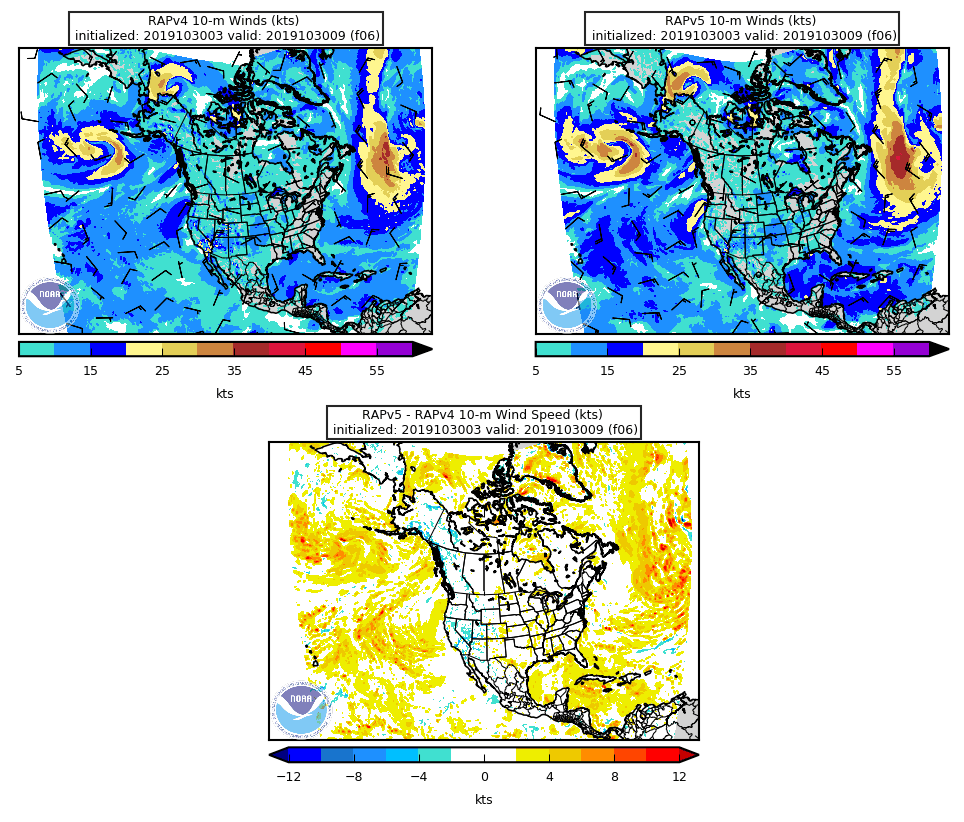 10-m Wind Speed
Init. 3Z 10/30/19
Valid 9Z 10/30/19
Again, RAPv5 10-m winds are consistently stronger over large bodies of water

However, wind speeds over higher terrain often appear weaker
22
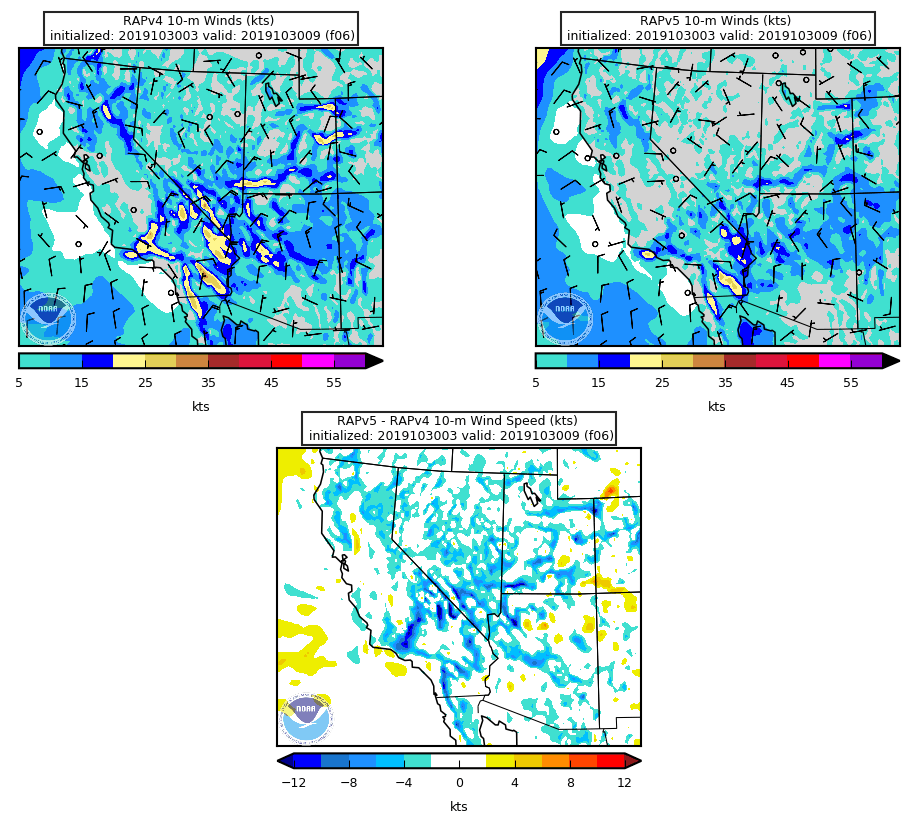 10-m Wind Speed
Init. 3Z 10/30/19
Valid 9Z 10/30/19
Weaker RAPv5 speeds
   over most of the
   higher terrain of the
   southwest U.S.
23
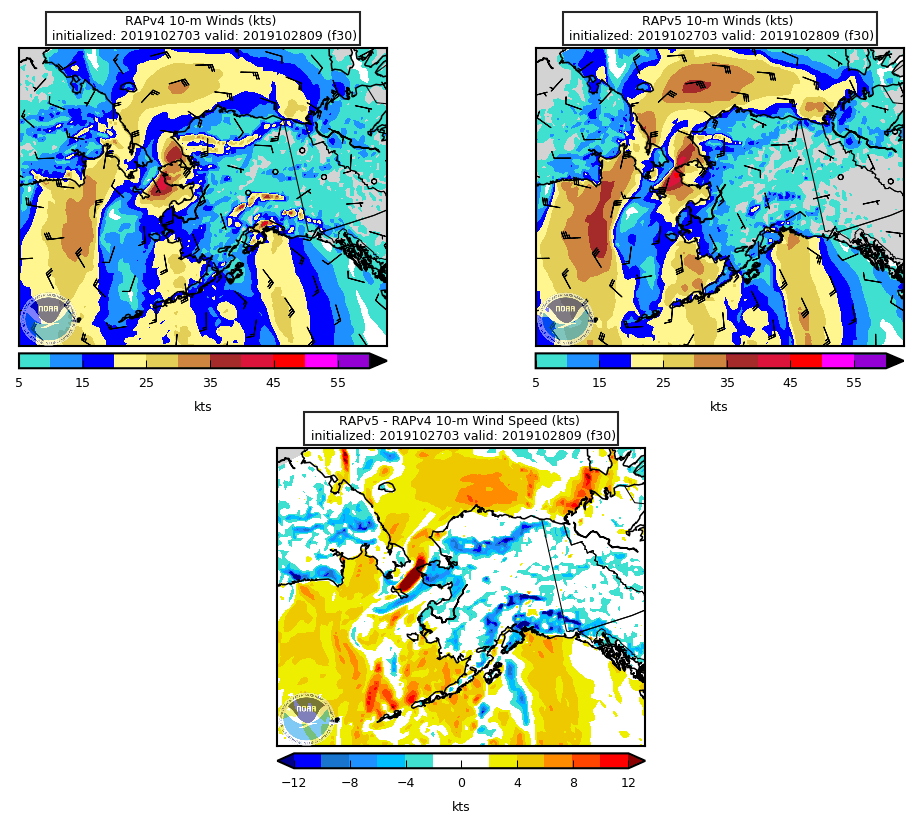 10-m Wind Speed
Init. 3Z 10/27/19
Valid 9Z 10/28/19
AK case also shows weaker RAPv5 speeds
over high terrain with stronger winds over ocean
24
10-m Wind Speed
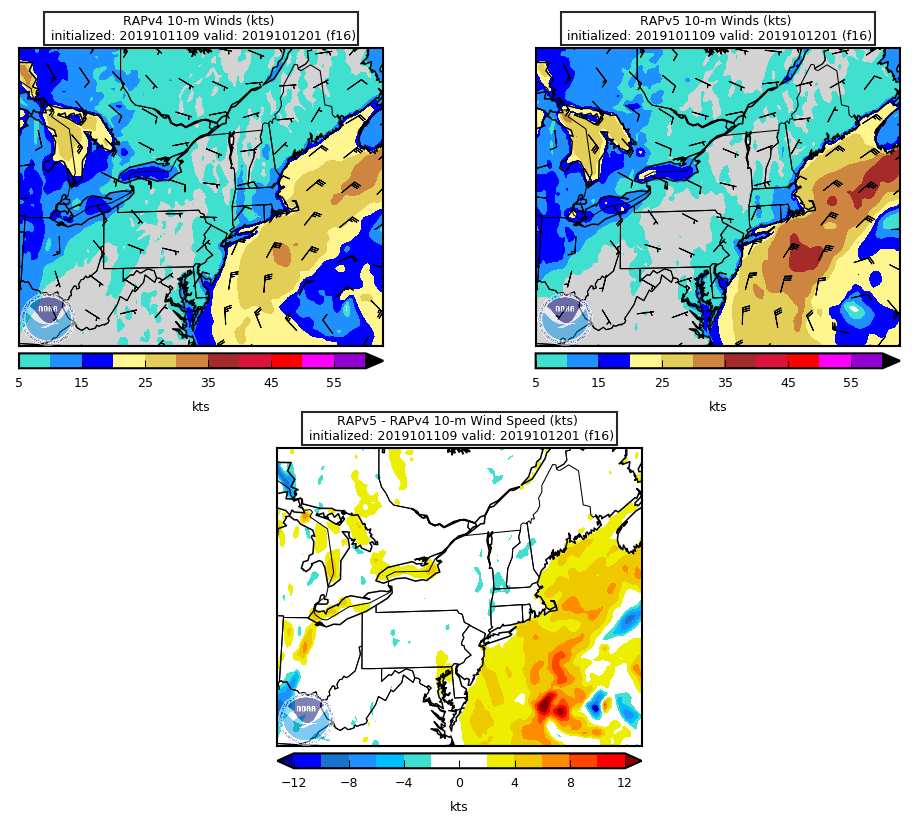 Init. 9Z 10/11/19
Valid 1Z 10/12/19
Increased 10-m wind speeds in RAPv5 compared to RAPv4 for Subtropical Storm Melissa
25
10-m Wind Speed
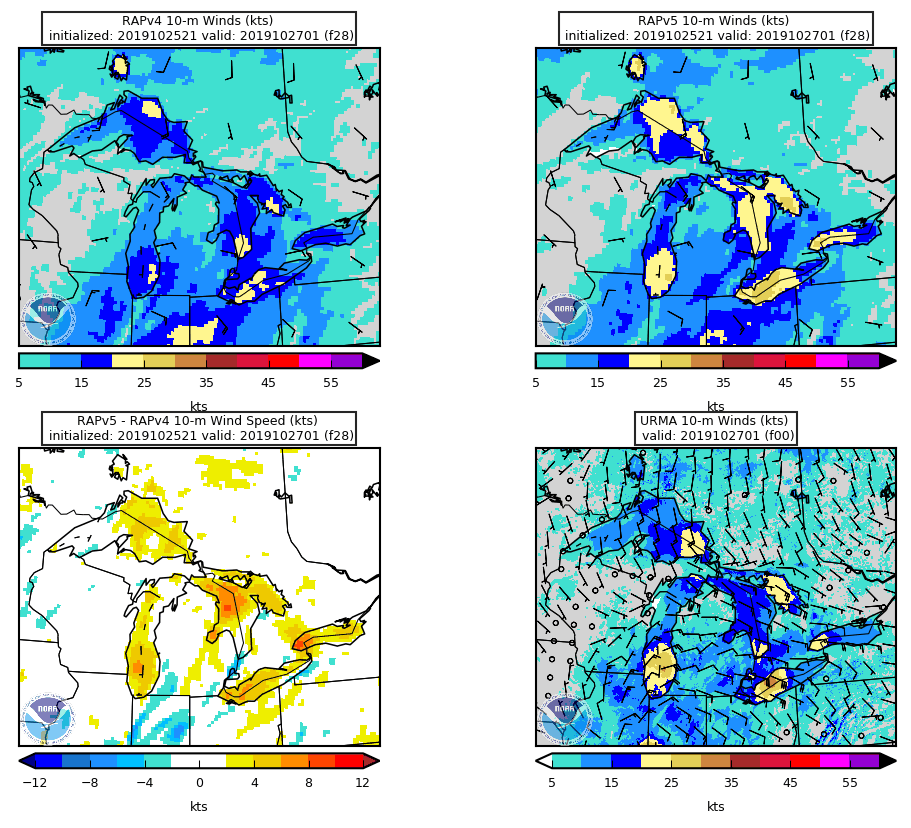 Init. 21Z 10/25/19
Valid 1Z 10/27/19
Increased 10-m wind speeds in RAPv5 compared to RAPv4 over Great Lakes
26
10-m Wind Speed
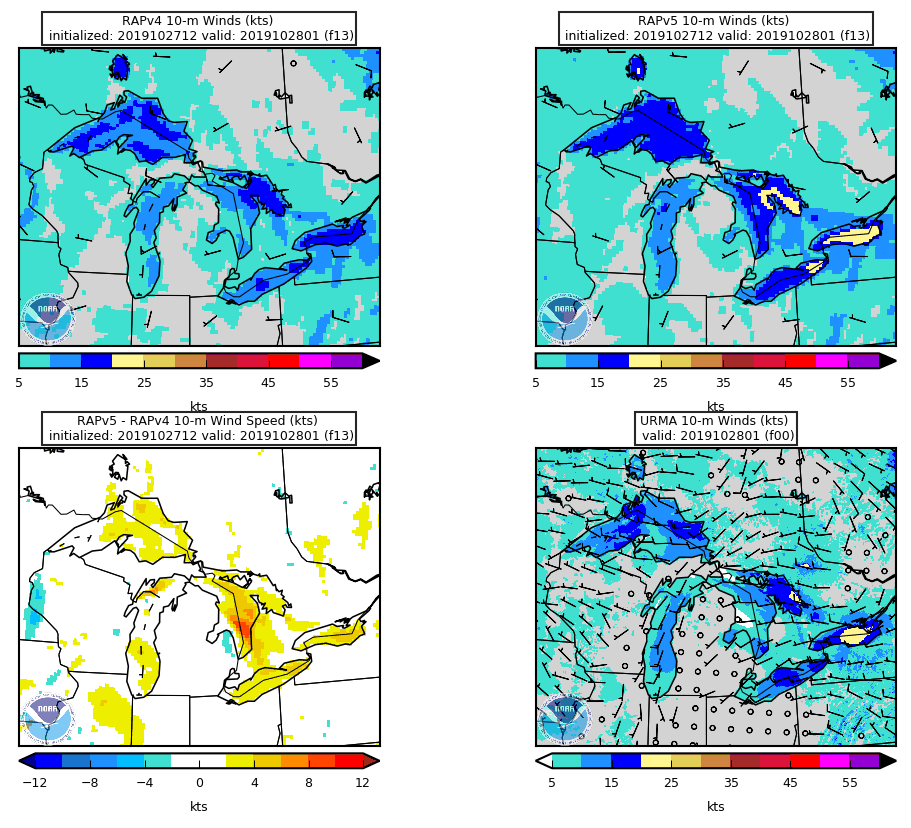 Init. 12Z 10/27/19
Valid 1Z 10/28/19
Increased 10-m wind speeds in RAPv5 compared to RAPv4 over Great Lakes
27
Summary of Preliminary Findings
The RAPv5 has colder 2-m temps than RAPv4 during the day over most of the U.S.
The RAPv5 has warmer 2-m temps than RAPv4 during the overnight hours in the western U.S./mountainous regions 
The RAPv5 has higher 2-m dewpoint temps than RAPv4 at around 0Z validation time in the western U.S.
There is higher cloud cover at all levels in RAPv5 compared to RAPv4 with the greatest increases from low-level clouds
For longer runs that extend to 39 hrs, the accumulated precip increases in RAPv5 compared to RAPv4 for the Gulf of Mexico
The RAPv5 contains stronger 10-m wind speeds than the RAPv4 over the western Atlantic, eastern Pacific, Great Lakes, and within storms
The RAPv5 has weaker 10-m wind speeds than the RAPv4 over high terrain
RAPv5 or v4 better? Mostly inconclusive at this time, but RAPv5 seems better w/ 2-m dewpoint temps in western U.S.
28